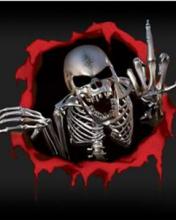 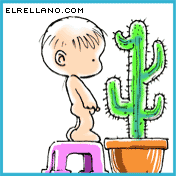 PREGUNTAS
1-2-3-4-5-6-7-8-9-10
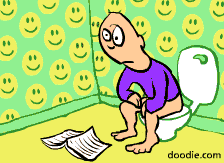 fallaste
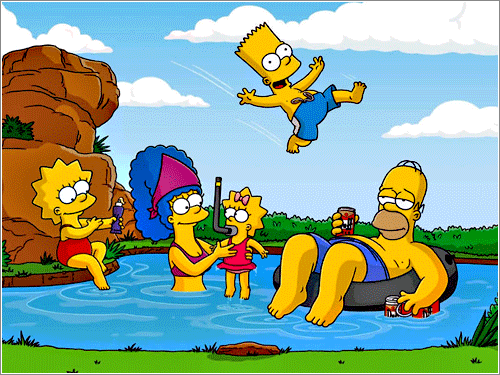 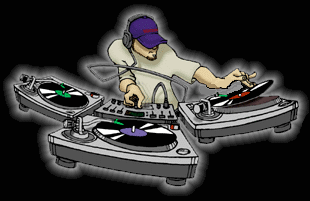 acertaste
PREGUNTAS
1-2-3-4-5-6-7-8-9-10
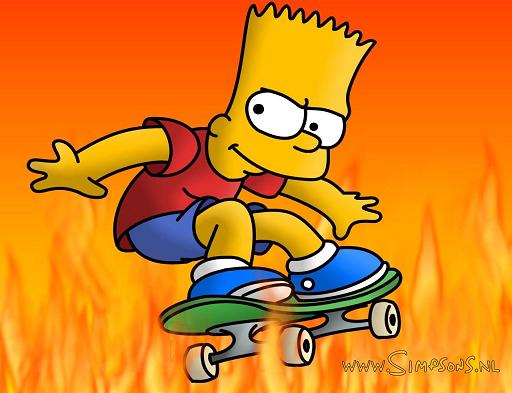 BIENVENIDOSAL PASEO DE LOS ANIMALES SALVAJES
-Stiven peñaranda ossa
-Brayan Andrés Villanueva
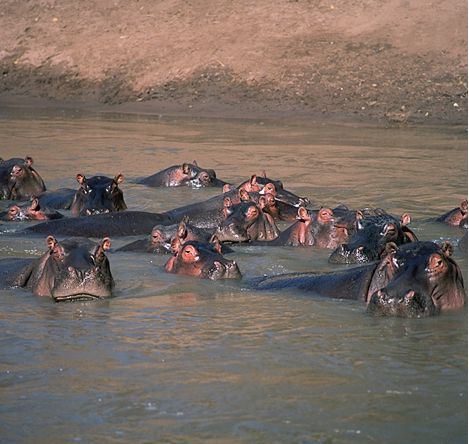 ¿No tengo muchos enemigos, pero soy muy vulnerable cuando estoy bebiendo agua. ¿sabes quien soy?
El león
El cisne
El hipopótamo
La jirafa
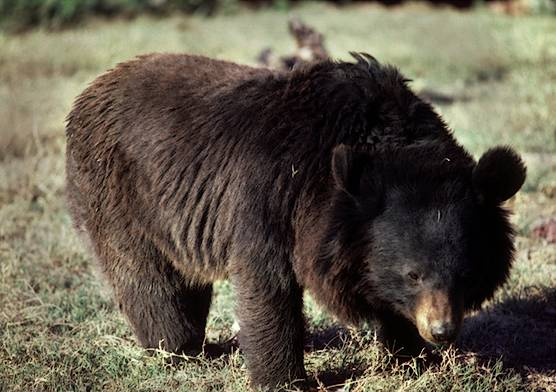 Vivo  en los bosques de china y me alimento solo de bambú. ¿Sabes quien soy?
El ciervo chino
El oso tibetano
La cucaracha
El oso panda
¿Qué altura pueden alcanzar las jirafas?
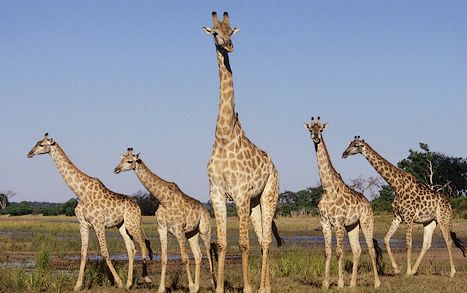 Seis metros
Treinta metros
Tres metros
Un metro
¿Qué resulta peligroso en esta rana de brillante colorido?
Su canto
Su mordedura
Sus patadas
Su veneno
¿Qué almacenan los camellos en la joroba?
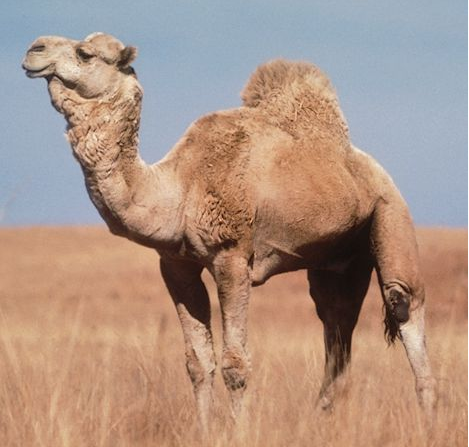 agua
Hueso
grasa
comida
¿Cuál es el único lugar donde puedes encontrar lémures en estado salvaje?
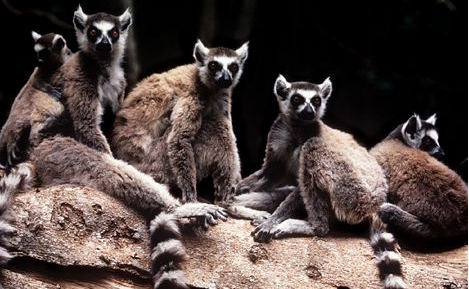 lemurlandia
Brasil
Madagascar
china
¿Qué hace el lagarto cornudo cuando es atacado?
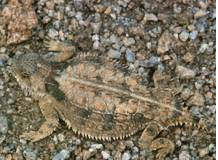 escupir
Lanzar chorros de sangre
Hacerse el muerto
gritar
¿Qué hacen generalmente los mapaches con la comida antes de comérsela?
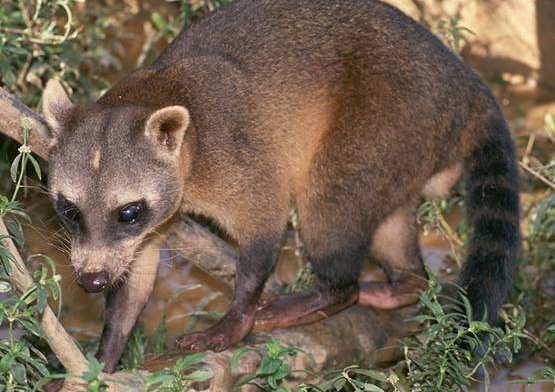 calentarla
partirla
Echarle miel
lavarla
¿Cuál de los siguientes animales no es un antílope?
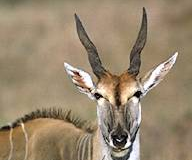 El eland
El antílope saltador
El antílope áddax
La cebra
¿Qué animales vuelven a la playa en la que nacieron, después de reproducirse, para enterrar en la arena los huevos?
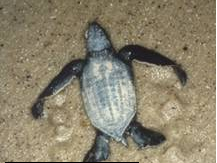 Los salmones
Las  langostas
Las ranas
Las tortugas marinas